COMPETENCY
*
‹#›
OBJECTIVES
At the end of this lecture, student should be able to:
Define the term competency
Identify elements of competency statement
List  characteristics of a good competency
Differentiate btw competency and instructional objectives
Give examples of competency statements
*
‹#›
CONTENT BASED CURRICULUM VERSUS COMPETENCY BASED CURRICULUM
CONTENT BASED
COMPETENCY BASED
Knowledge to be taught is determined by the disciplinary tradition of academicism. 
 Contents are organized into a hierarchy without taking into account the society's requirement or the students' expectations.
Knowledge to be taught is determined by current and future needs of the context.  

The contents are taught based on the kernel of problems from which knowledge is integrated
Content based….
Competency based…
Knowledge is fragmanted since contents are organized in disciplinary areas or subjects without contact between them.    
Education emphasizes academic knowledge
Knowledge is organized integrally


Education emphasizes knowledge, know-how and know-to-be.
Content based…
Competency based…
Emphasis in memorizing contents
Compartmentalized contents, not necessarily organized in hierarchies according to their relation with reality
Emphasis in performance

Integration of contents applicable to solving real and meaningful problem-situations.
Content based…
Competency based…
Learning with little relation between theory and practice, based on memorizing contents. 
Prioritization of magisterial class and frontal teaching                    
Emphasis on results of content evaluation tests.
Learning applicable to complex situations.

Encouragement of autonomous learning in students. 
Emphasis on processes and performance results.
Content based…
Competency based…
Evaluation that prioritizes checking contents learning          

 Little self-evaluation and experience feedback situations.
Evaluation that takes into account not only knowledge, but also attitudes and performance as main source of evidence 
Permanent self-evaluation and experience feedback.
Content based….
Competency based…
Teacher as knowledge transmitter
Transformation of teacher's role towards a conception of facilitator
WHAT IS A COMPETENCY?
Competency is an ordered set of capacities that act on the learning contents, whose integration allows for solving problems that arise at a certain category of situations. 
A competency is the capability to apply or use a set of related knowledge, skills, and abilities required to successfully perform "critical work functions" or tasks in a defined work setting.
*
‹#›
CONT..
Competencies are major skills, knowledge or attitudes that are measurable and observable; field or discipline specific outcomes addressed at the learning plan (lesson) level.
Broadly defined, competencies are actions which are observable in the execution (performance) of one’s work. 
In other words, competencies are applied skills and knowledge that enable people to perform work.
*
‹#›
CONT..
A competency is a statement specified the performance that attained in the particular lesson.
One competency can be achieved by different lessons.
Competencies are the intended outcomes of the instruction you are providing.  
They describe the technical skills being taught in terms of actual performance. 
 They tell the student what it is that they will be able to DO upon successful completion of the training.
*
‹#›
Competencies can be written in any of the three domains:
Cognitive domain: focuses on thinking or knowledge
Psychomotor domain: focuses on  doing or performing 
Affective domain:  focuses on the development of attitudes and interests
*
‹#›
CONT..
Any competency statement should consist of the following elements:
• action verb (observable or measurable performance of a worker)
• content (subject matter, type of performance, specific task)
• context (limitations or conditions of work environment)
*
‹#›
Examples:
Students should be competent to write programming code using java compiler 
Student should demonstrate ability to design database for various field in real environment.
Design teaching and learning materials for different topics and lessons
*
‹#›
Characteristics of a Good Competency
There are seven characteristics of a good competency:
Competency describes the performance of a major skill.
	E.g. CONDUCT a client consultation.
Competency statement begins with an action verb, describing what the student will be able to do.
Action verbs require DOING (create, draw, explain)
Non-action verbs describe internal or abstract states of being (know, understand, be aware of)
*
‹#›
Characteristics of a Good Competency
3. 	Competencies must be observable and  	measurable.
OBSERVABLE:  You must be able to see a product, process / procedure, or both.
NOT OBSERVABLE: KNOW the muscles of the face.
MEASURABLE:  You must be able to measure the quality of the product or process / procedure.
NOT MEASURABLE: Understand professional hygiene.
*
‹#›
Characteristics of a Good Competency
Competency is clear, concise, and precise, describing action.
Competency specifies a single performance / outcome, not multiple performances.
WRONG: ANALYZE hair and select the correct chemical product.
Competency describes an intended outcome, not the learning process
WRONG: Read chapter on testing methodology.
*
‹#›
Characteristics of a Good Competency
Competency describes the student’s performance, not the instructor’s activities, learning plans, or 	instructional strategies.
WRONG: Take and pass a quiz on literature.
*
‹#›
Difference between Competency and Instructional Objectives
Competencies define the applied skills and knowledge that enable people to successfully perform their work while learning objectives are specific to a course of instruction.
Competencies are relevant to an individual’s job responsibilities, roles and capabilities.
*
‹#›
Cont…
They are a way to verify that a learner has in fact learned what was intended in the learning objectives.
Learning objectives describe what the learner should be able to achieve at the end of a learning period.
Learning objectives should be specific, measurable statements and written in behavioral terms.
*
‹#›
Cont…
In short, objectives say what we want the learners to know and competencies say how we can be certain they know it.
*
‹#›
Activity 3: Individual and pair work
Choose a topic and then write one competency.
Share with your neighbor
Share the competencies to the whole group
*
‹#›
Activity 4: Individual and pair work
Choose a topic and then write a general objective and specific objectives.
Share with your neighbor
Share the objectives to the whole group
*
‹#›
Today’s quotation
*
‹#›
Thank You
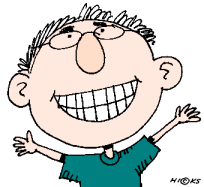 *
‹#›